Женский Крестьянский Костюмтамбовского края
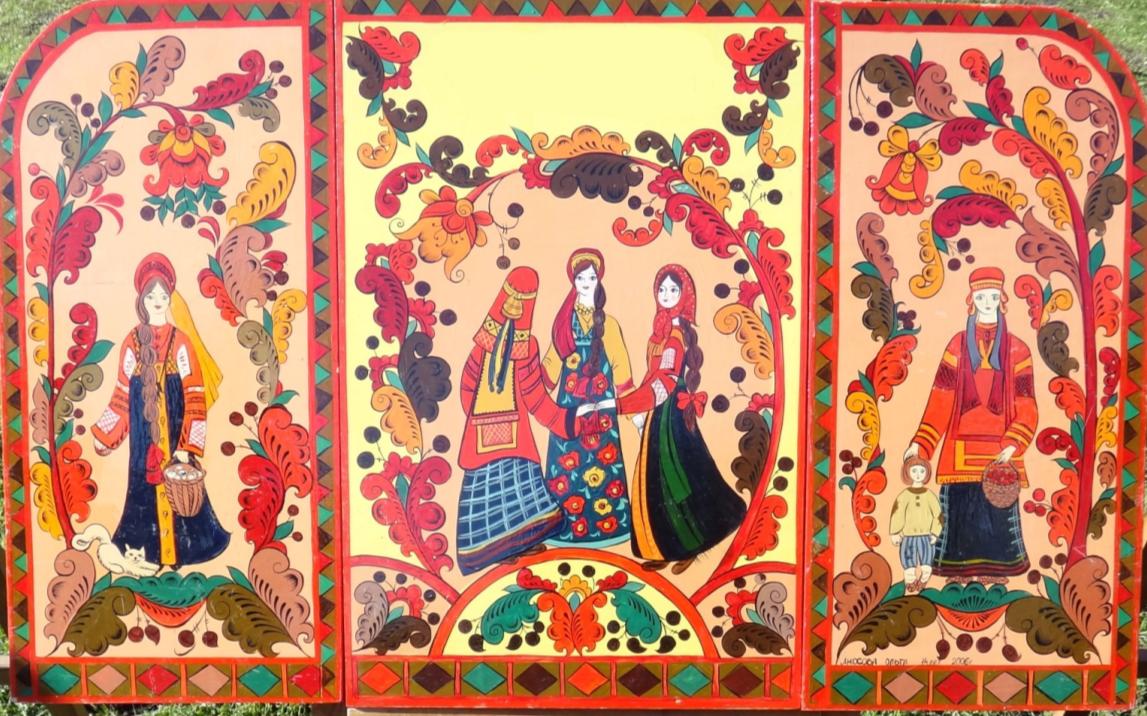 МБДОУ д/с «Родничок» г.  Тамбов
Воспитатель Косова Ольга Николаевна
Цель: Приобщение детей старшего дошкольного возраста к культурному наследию тамбовского края
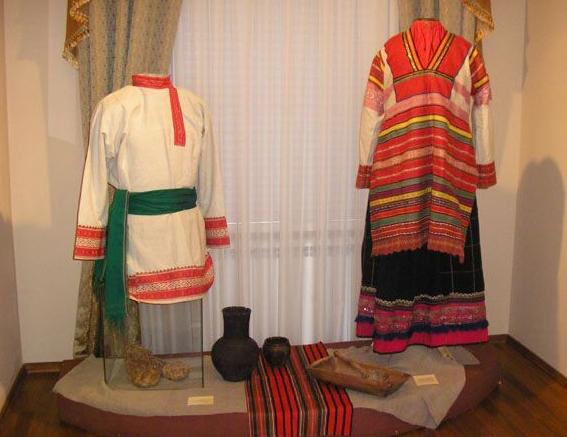 Задачи:
Познакомится с тамбовским крестьянским костюмом, с культурой и традициями крестьян.
Воспитывать интерес к народному творчеству родного края.
Воспитывать патриотизм, любовь 
     к родному краю.
ОРНАМЕНТ НА ОБРЯДОВЫХ  ПОЛОТЕНЦАХ И СТОЛЕШНИЦАХ ТАМБОВСКОЙ ОБЛАСТИ
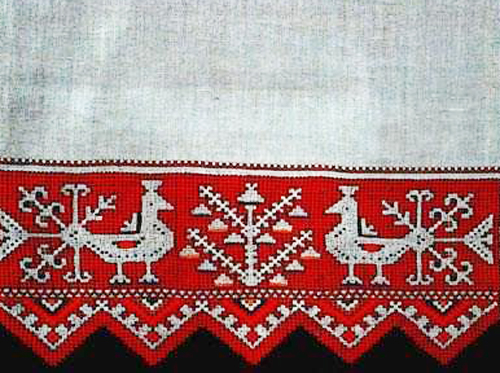 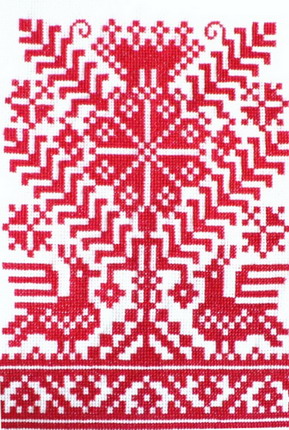 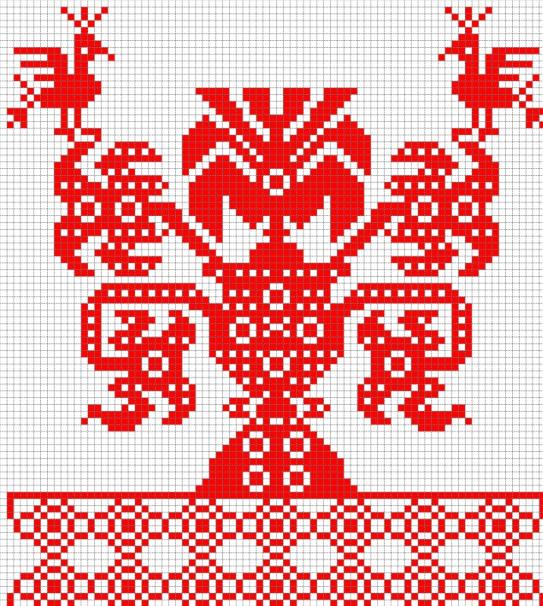 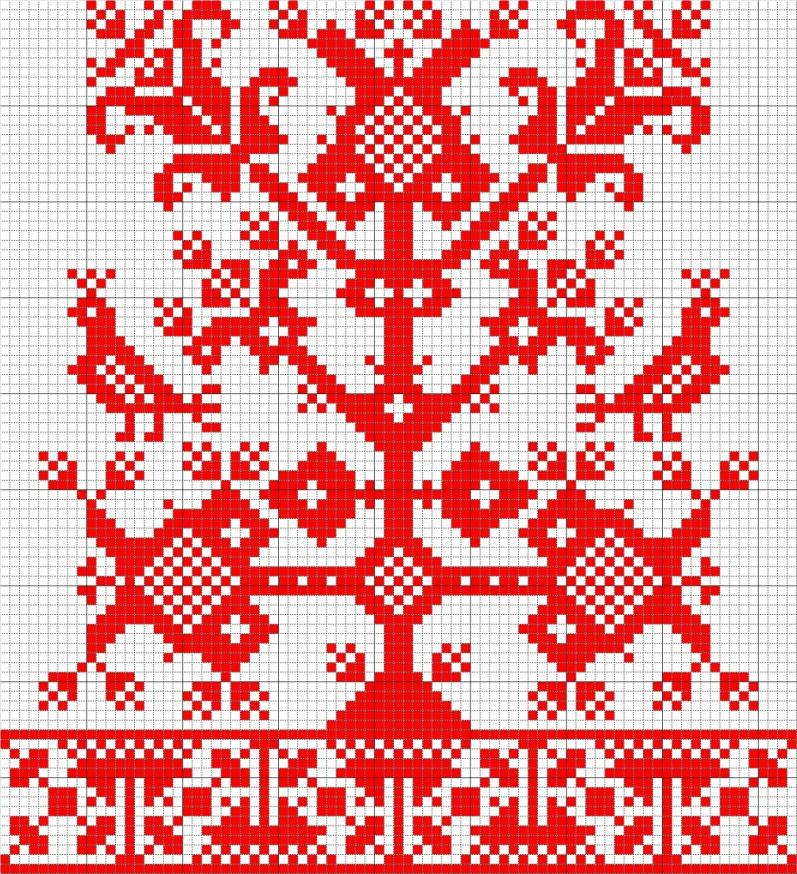 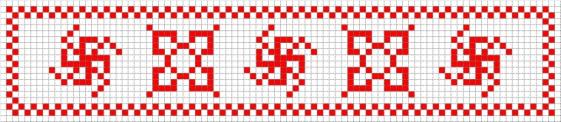 В каждом национальном орнаменте узоры были не случайны, а глубоко символичны.
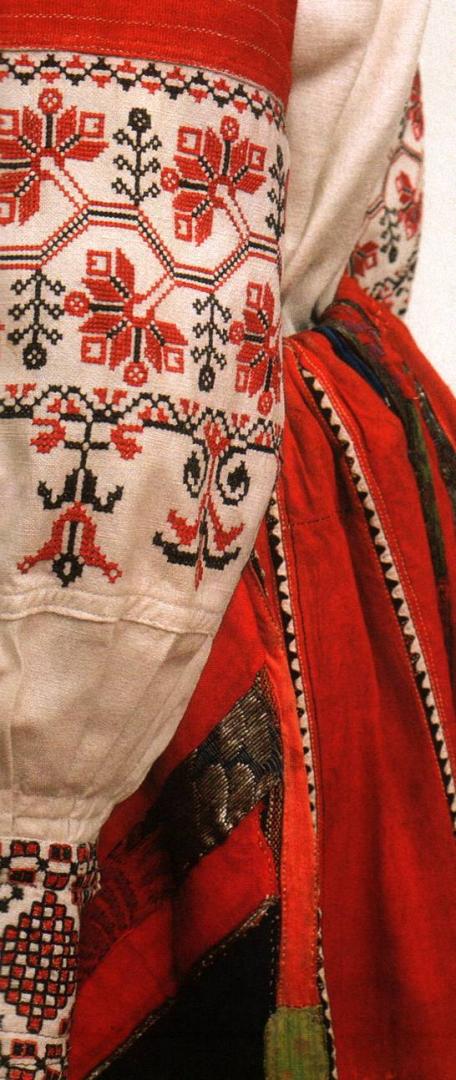 Вышивка не только делала костюм красивее и богаче, но и должна была приносить человеку счастье, оберегать его ото всякого зла и беды, сближать с окружающей природой.
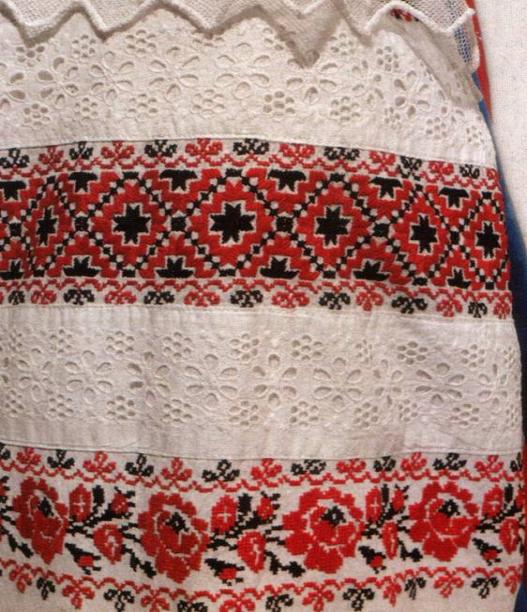 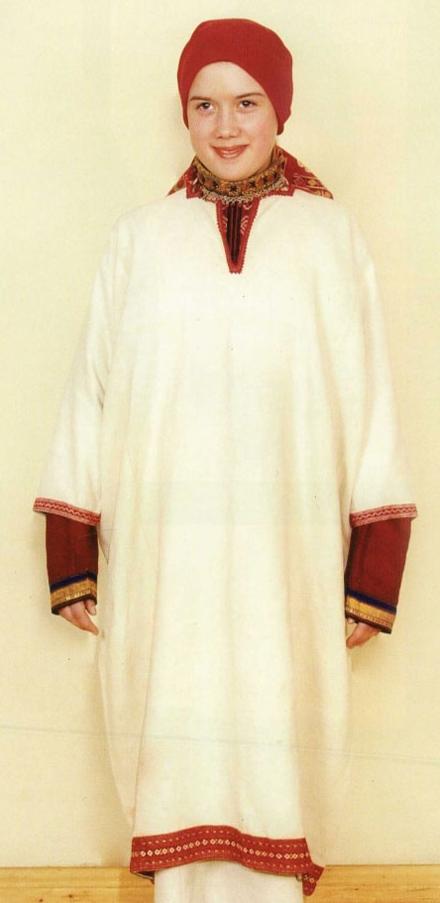 «Посмотрите, девицы, посмотрите:Двумя моими руками сделанное,Десятью пальцами выведенное:Который из узоров, подруженьки,Через три нитки выведен,Ту рубашечку, подруженьки,Нежась, покоясь я сделала,Свернувши ноги вышила.Которая рубаха, подруженьки,Через шесть ниток сделана.Редким узором сделана,Ту рубашечку, подруженьки,Сонной я сделала, Утомившись вышила…»
Костюм девушки на выданье. Конец XIX века, с. Кириллово Спасского уезда Тамбовской губ. (ныне Земетчинский район Пензенской обл.).
Женская праздничная одежда Тамбовской губернии
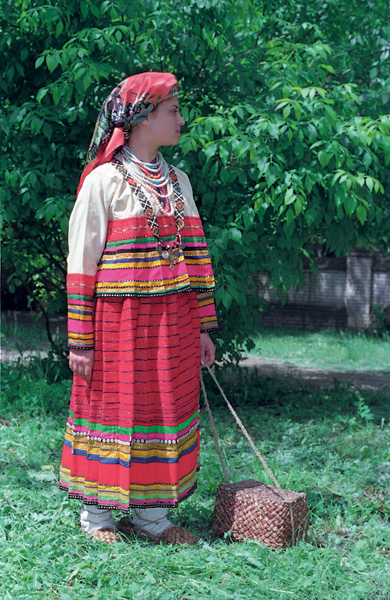 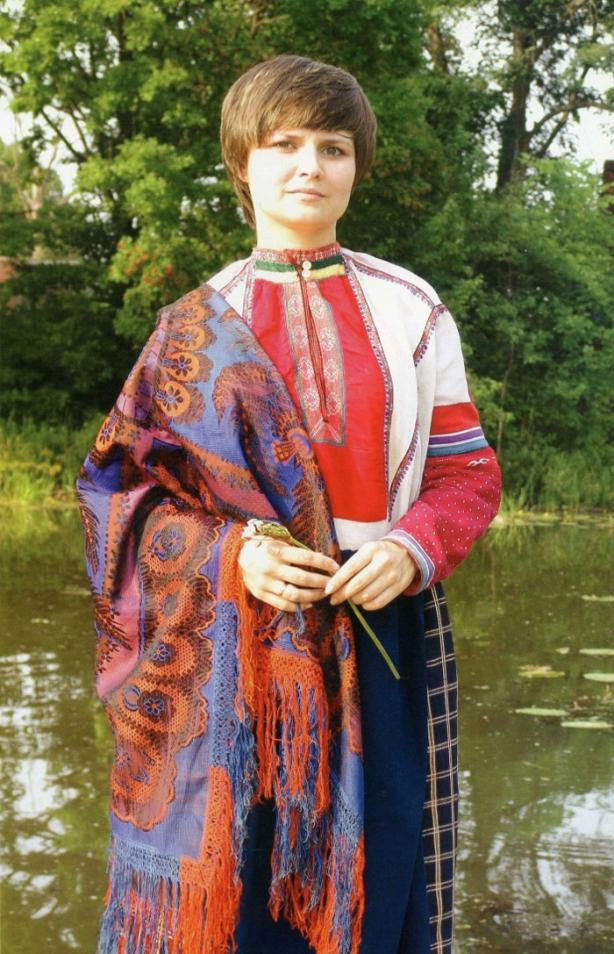 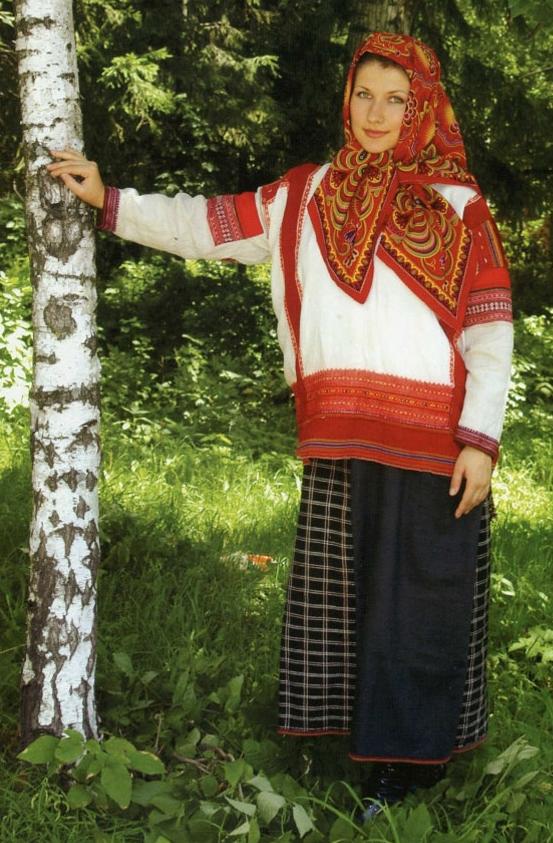 Характерная особенность тамбовской вышивки – геометрический узор; красочные сочетания разнообразны, но преобладают красные, коричневые, желтые тона, нередко с черным.
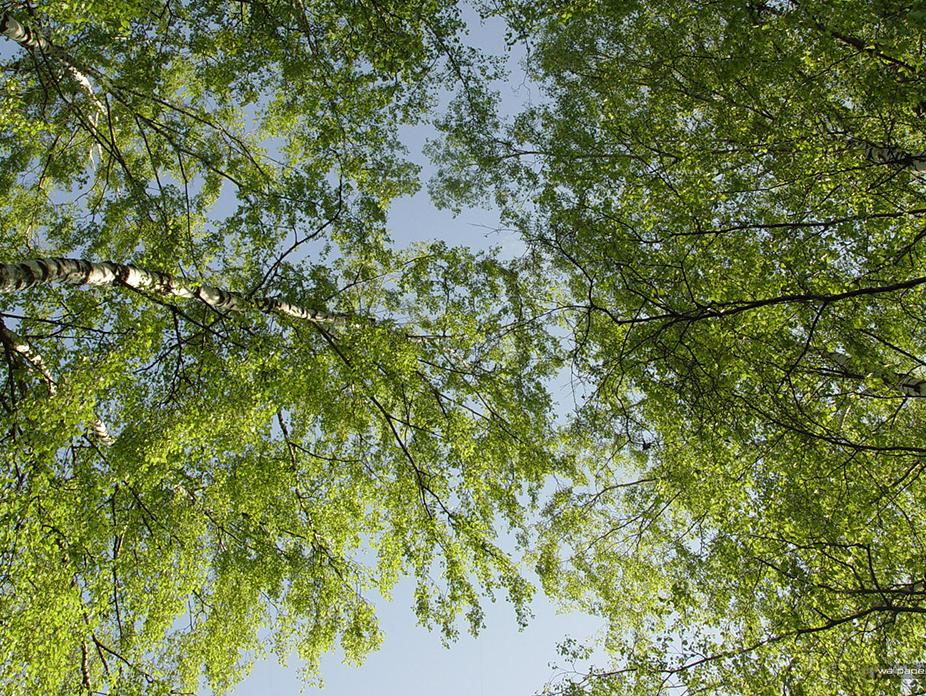 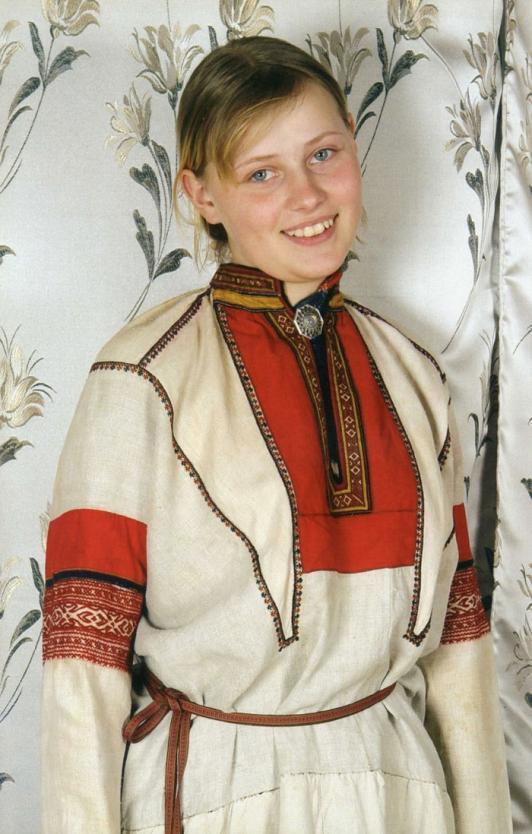 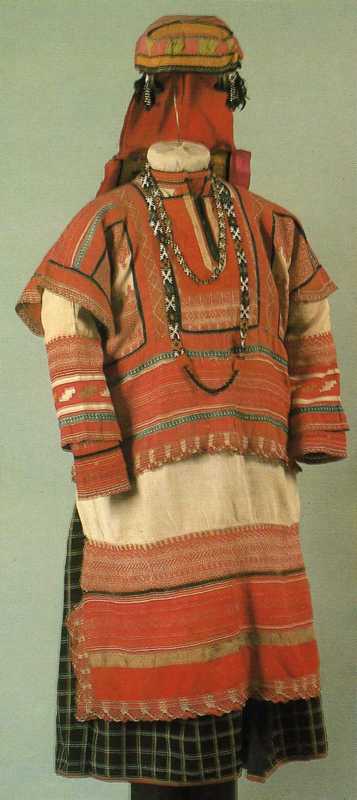 Тамбовские сельчанки носили глухую паневу, которая, в общем-то, ничем не отличается от того, что сейчас называют юбкой. Любимым узором была полоска и клетка. К этой юбке шилась рубаха с высоким воротом, она имела вставки на рукавах и украшалась вышивкой. Для вышивки чаще всего выбирался узор, символизирующий засеянное поле: ромб, внутри которого был крест с точками в каждом внутреннем углу.
В состав традиционного тамбовского костюма входило также еще несколько элементов верхней одежды. Очень употребим был так называемый шушунчик. Длина его достигала линии бедер. Спереди был прямоугольный вырез и небольшой разрез посреди груди. Непременным украшением шушуна были нашитые посередине спины и переда полоски красной ткани. Шушунчик был праздничной одеждой, поэтому край его мог быть украшен кантом, тесьмой или цветным вышитым кружевом.
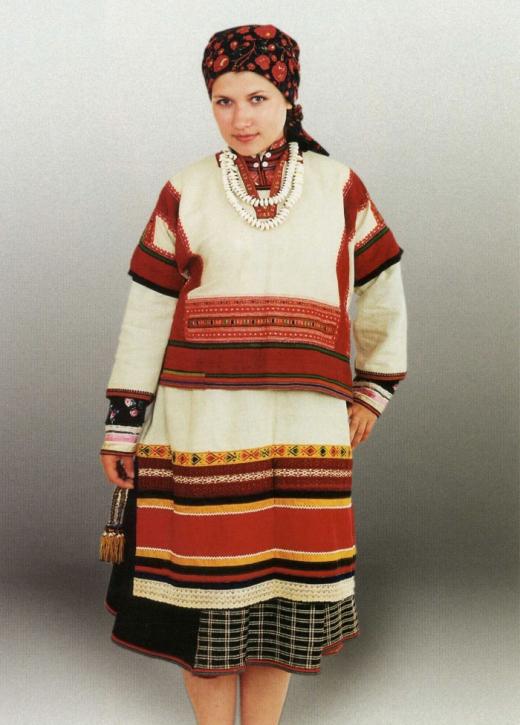 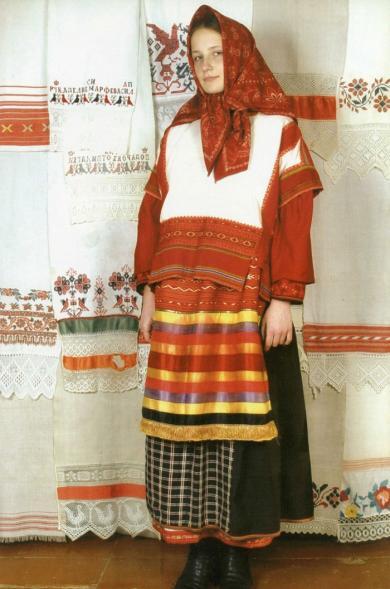 Еще один элемент одежды – шушпан,  длина его достигала колен. В отличие от шушуна шушпан имел рукава. Ворот шушпана мог быть прямоугольной, треугольной или округлой формы. Праздничный шушпан украшали широкой полосой тканого рисунка, а будничный был украшен по подолу и краям рукавов узкой полосой плетеной тесьмы.
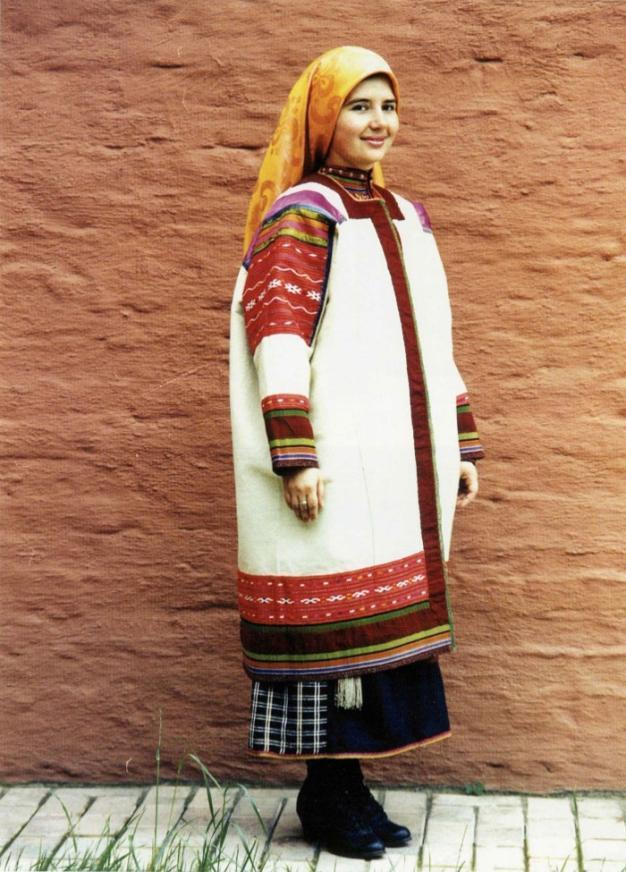 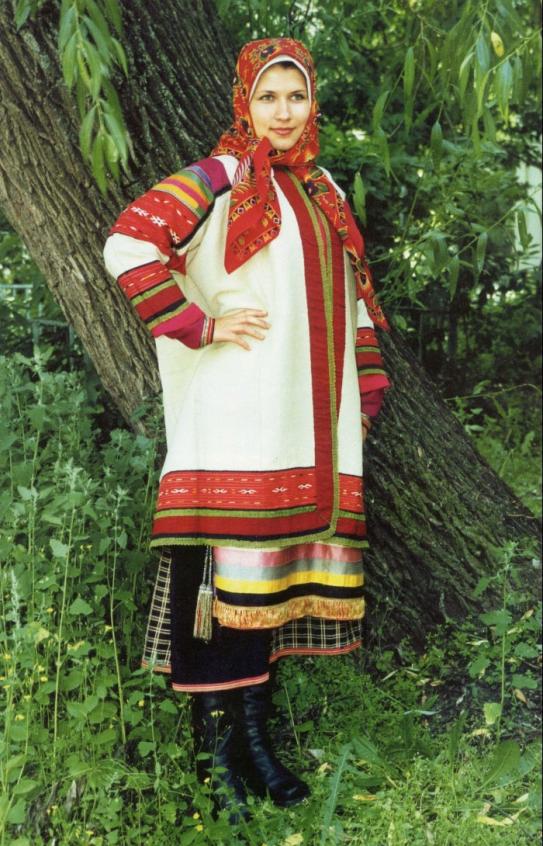 Женский Головной убор  «сорока»
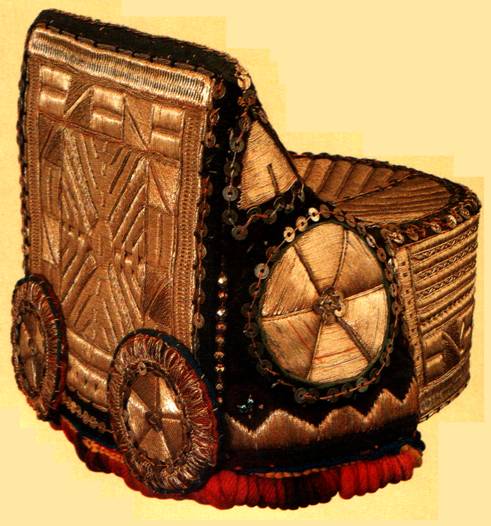 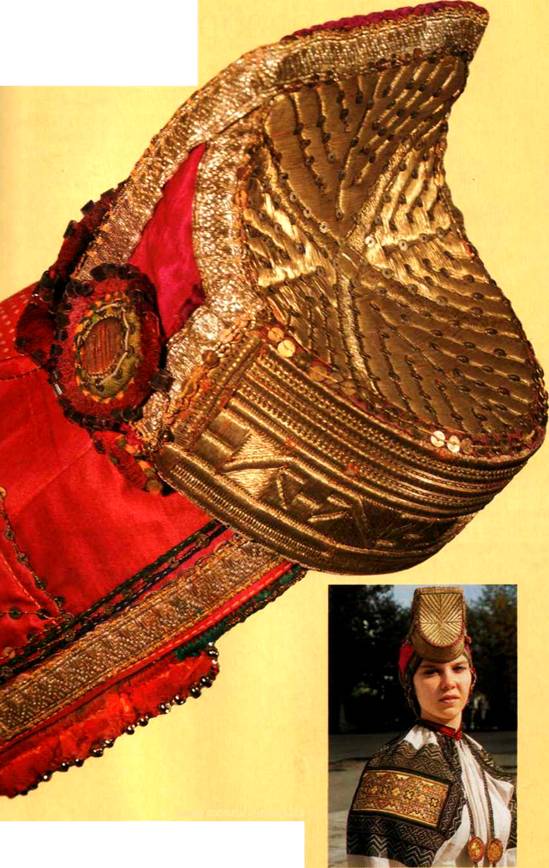 Сорока является древним по происхождению и способу ношения головным убором русской женщины
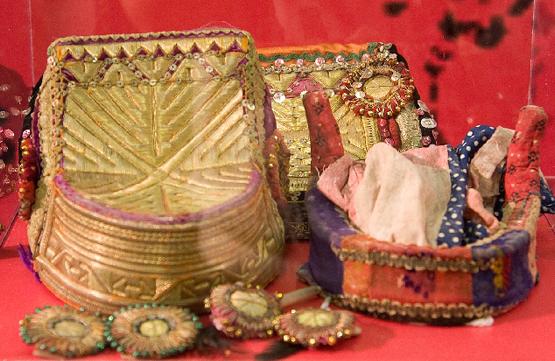 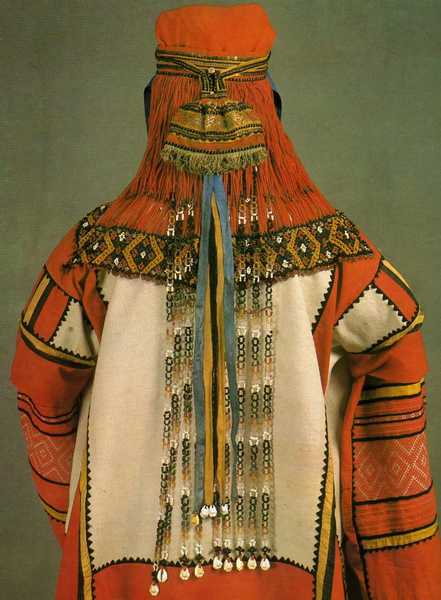 Женский головной убор
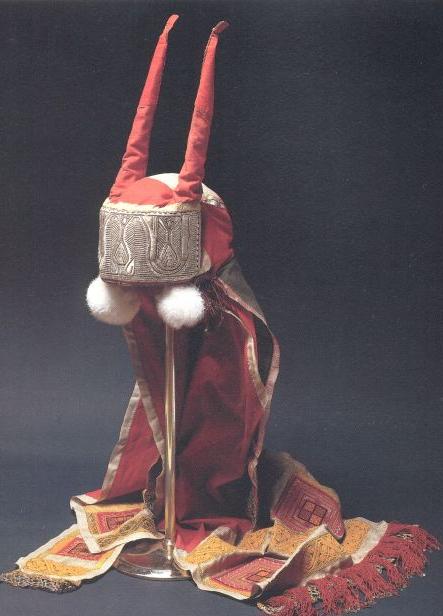 "Сорока" с рогатой "кичкой« -
головной убор «сорока» состоял из трех частей: кички с маленькими острыми рожками, позатыльня и собственно сороки каблукообразной формы.